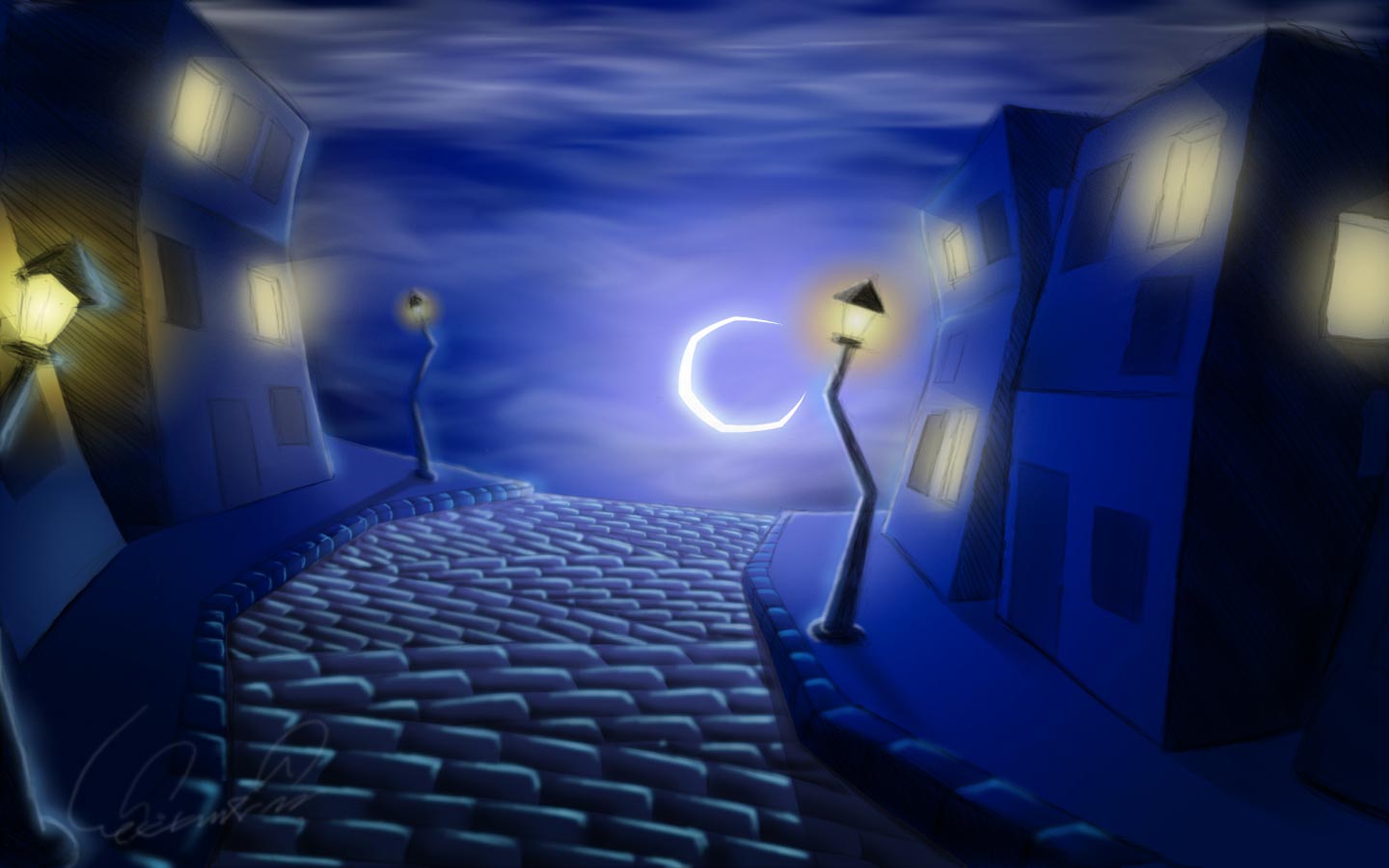 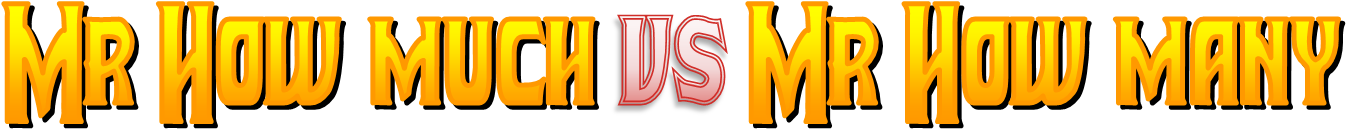 Who is right?
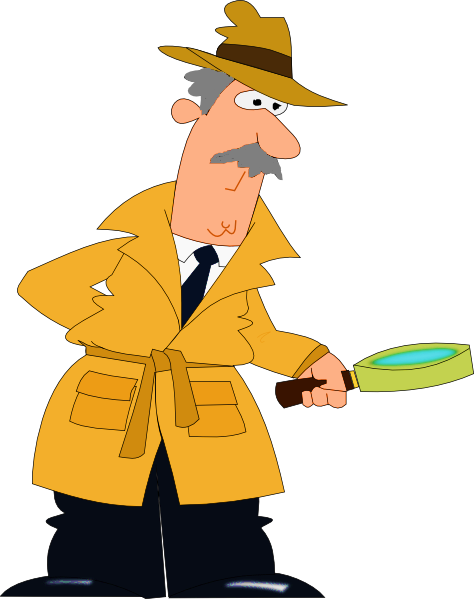 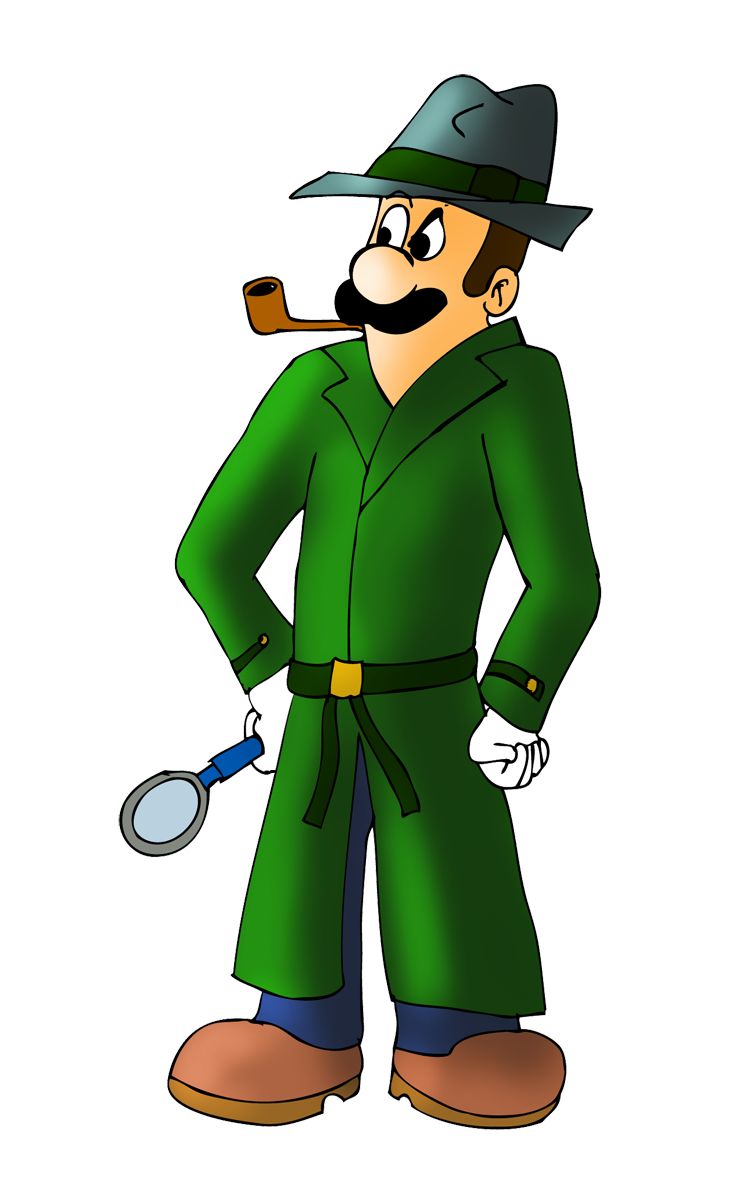 COUNTABLE AND UNCOUNTABLE NOUNS
Who is right, Mr. How Much or Mr. How Many?
 Click on the right option to complete the questions.
No way. It’s mine!
This case is mine!
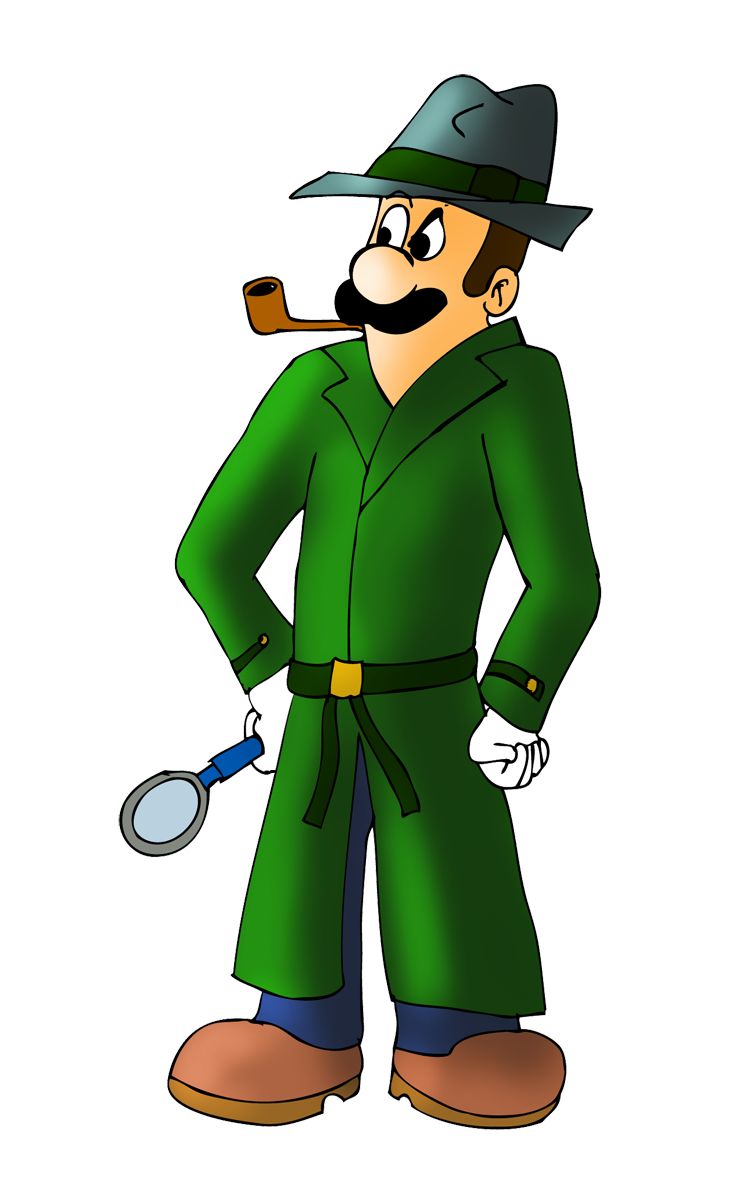 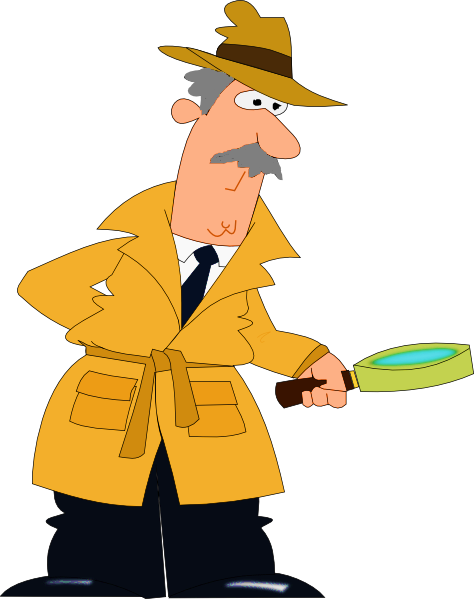 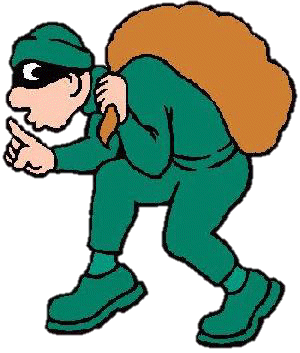 _____________ food did he steal?
How much
Someone stole food and drinks
Oh no, I was wrong!
How many
How much
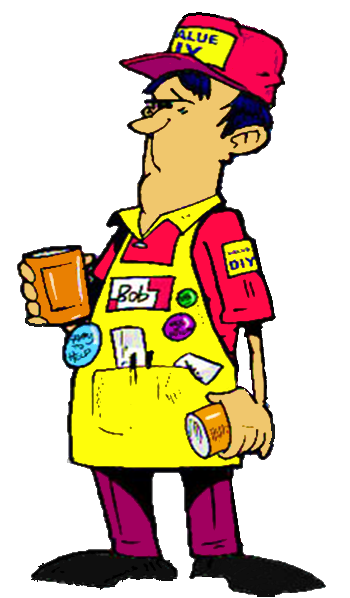 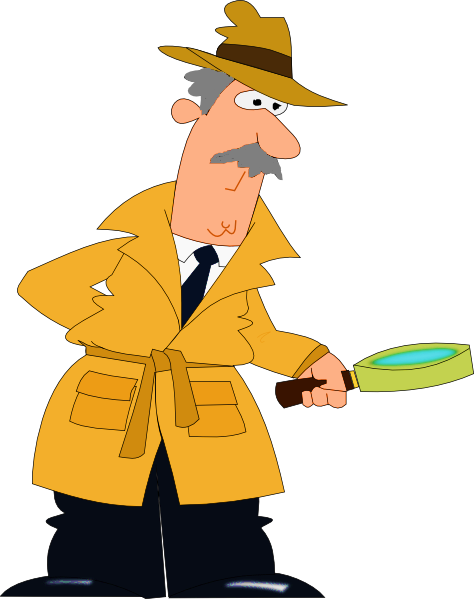 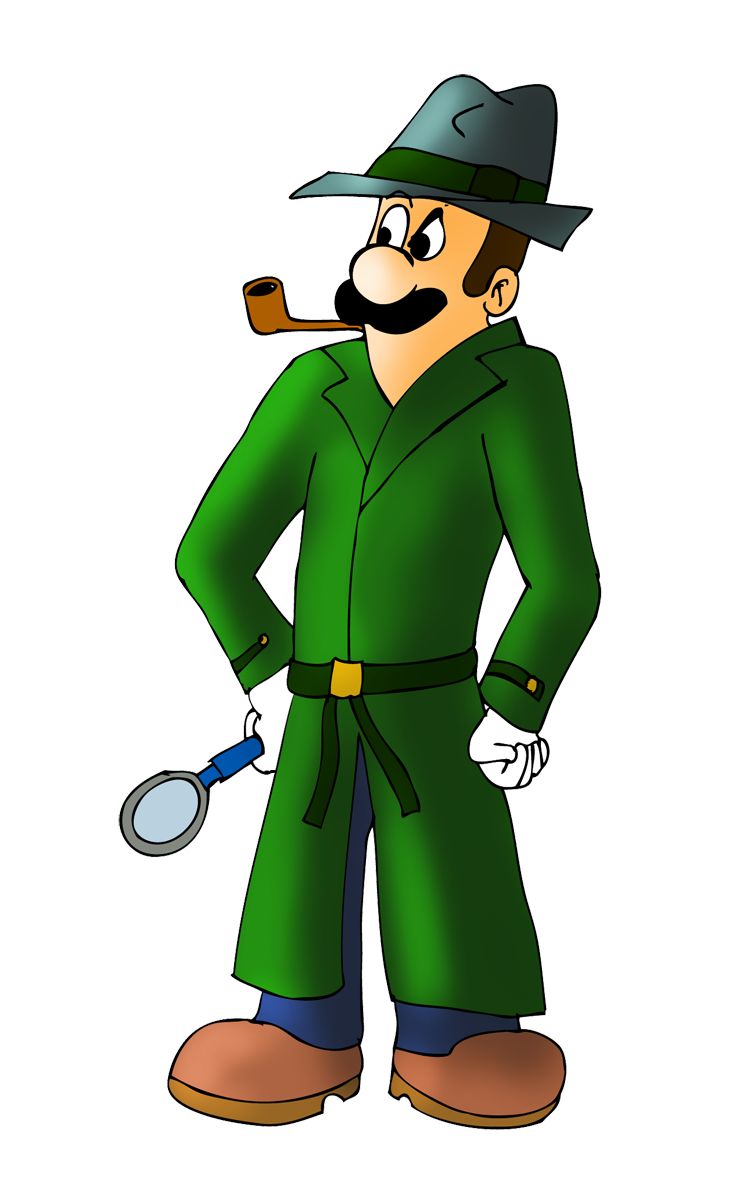 NEXT
_____________ apples did he steal?
How many
He stole some apples
How many
Oh no, I was wrong!
How much
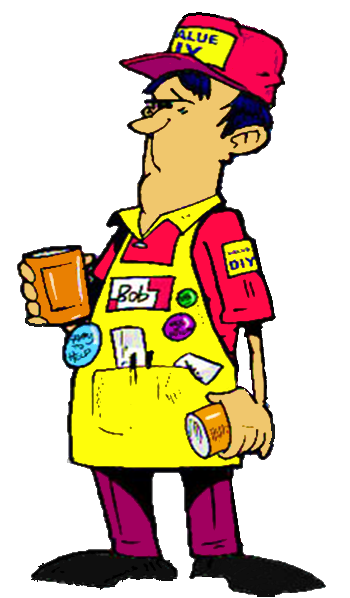 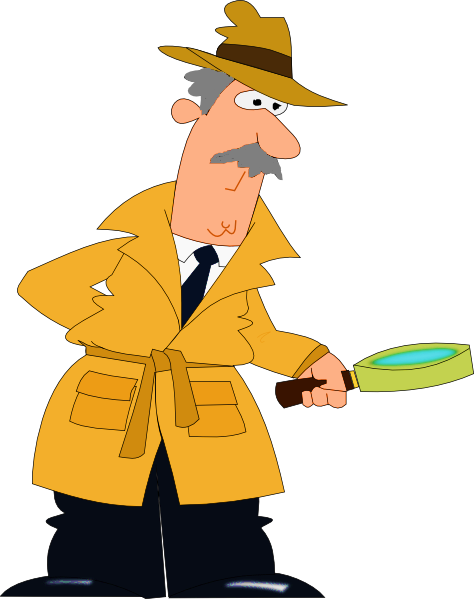 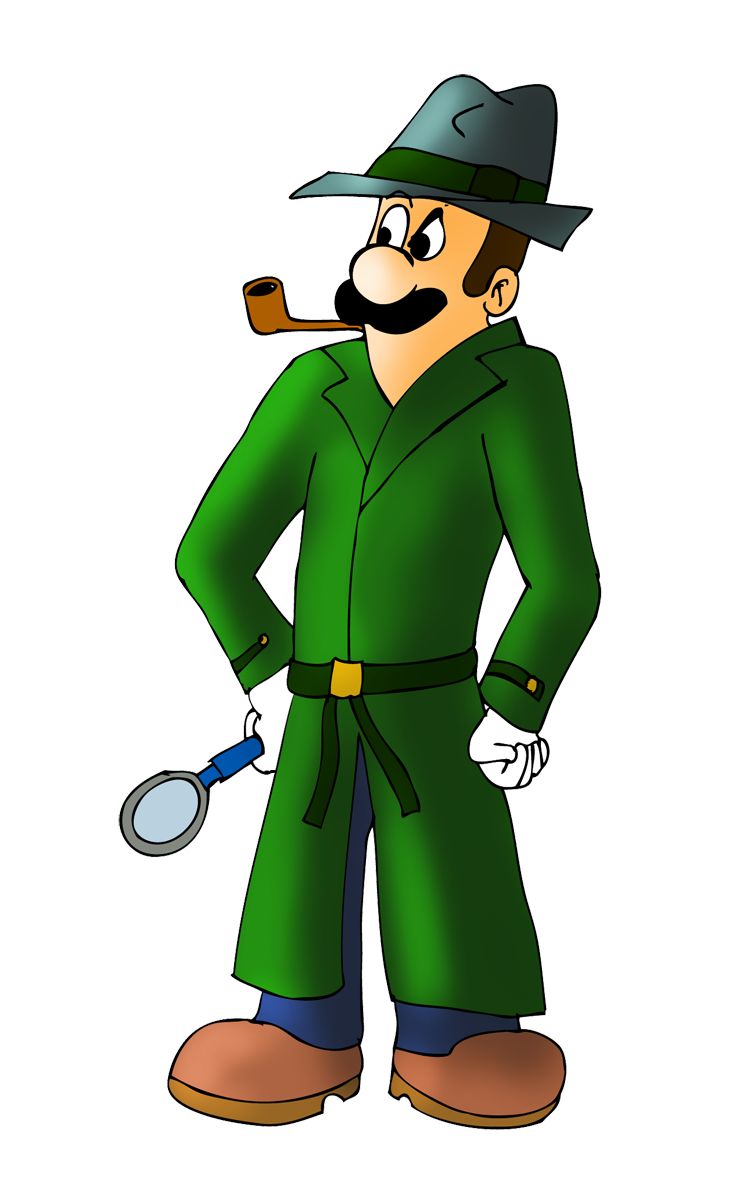 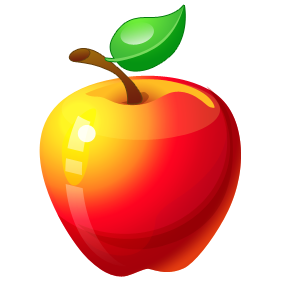 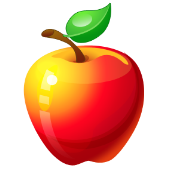 NEXT
_____________ sugar did he steal?
How much
He stole some sugar
Oh no, I was wrong!
How many
How much
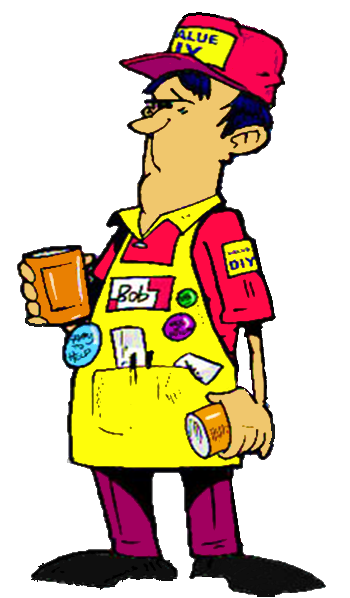 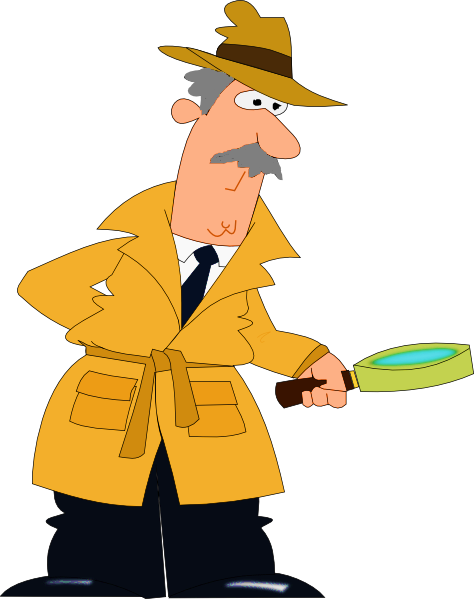 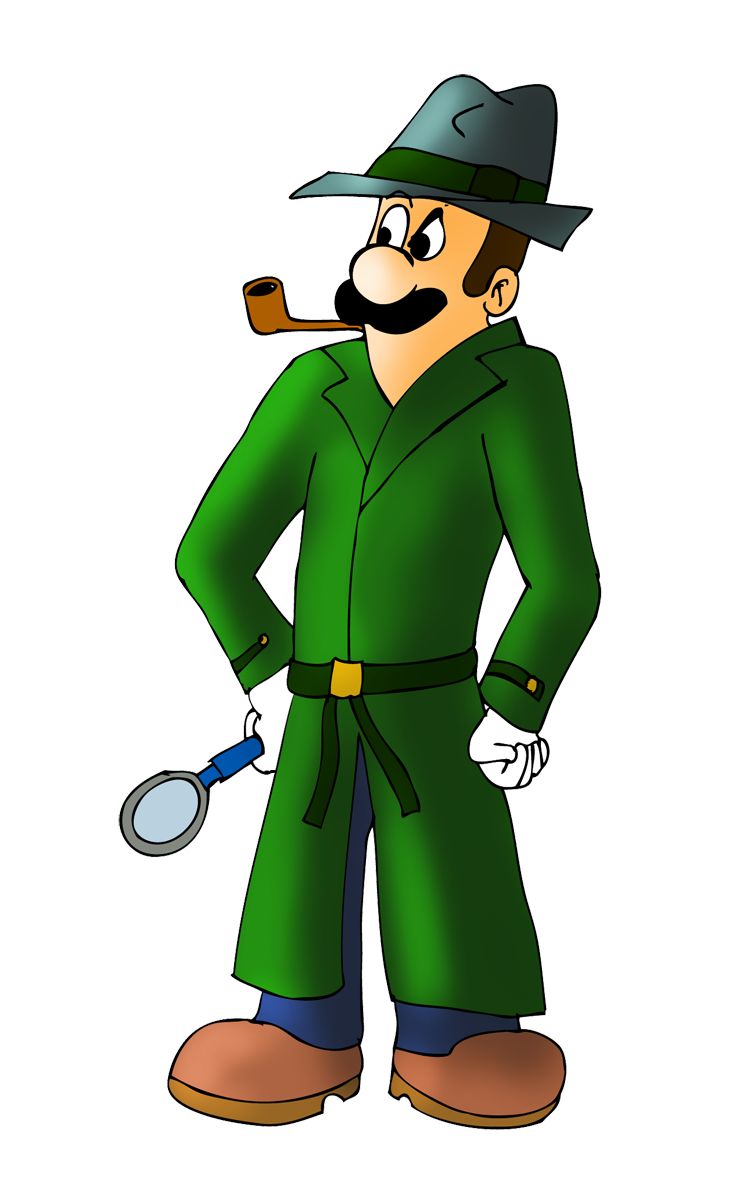 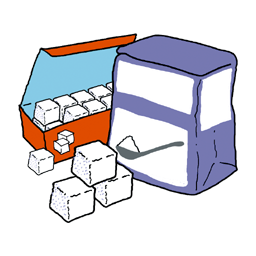 NEXT
_____________ bottles of water did he steal?
How many
He stole some bottles of water
How many
Oh no, I was wrong!
How much
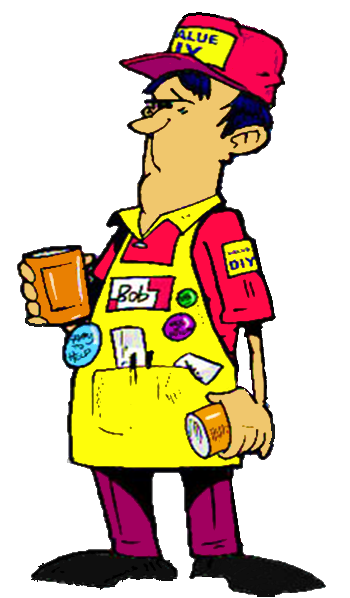 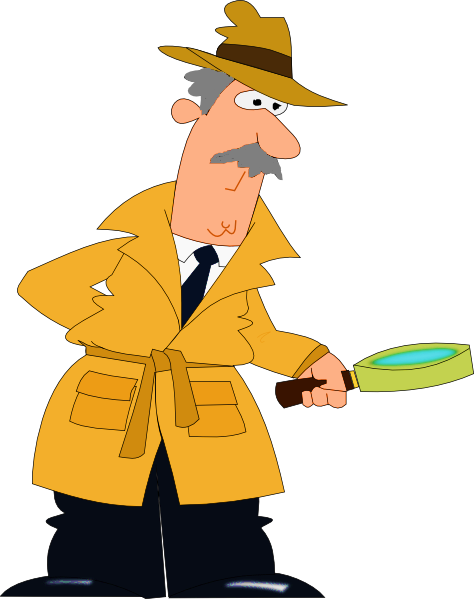 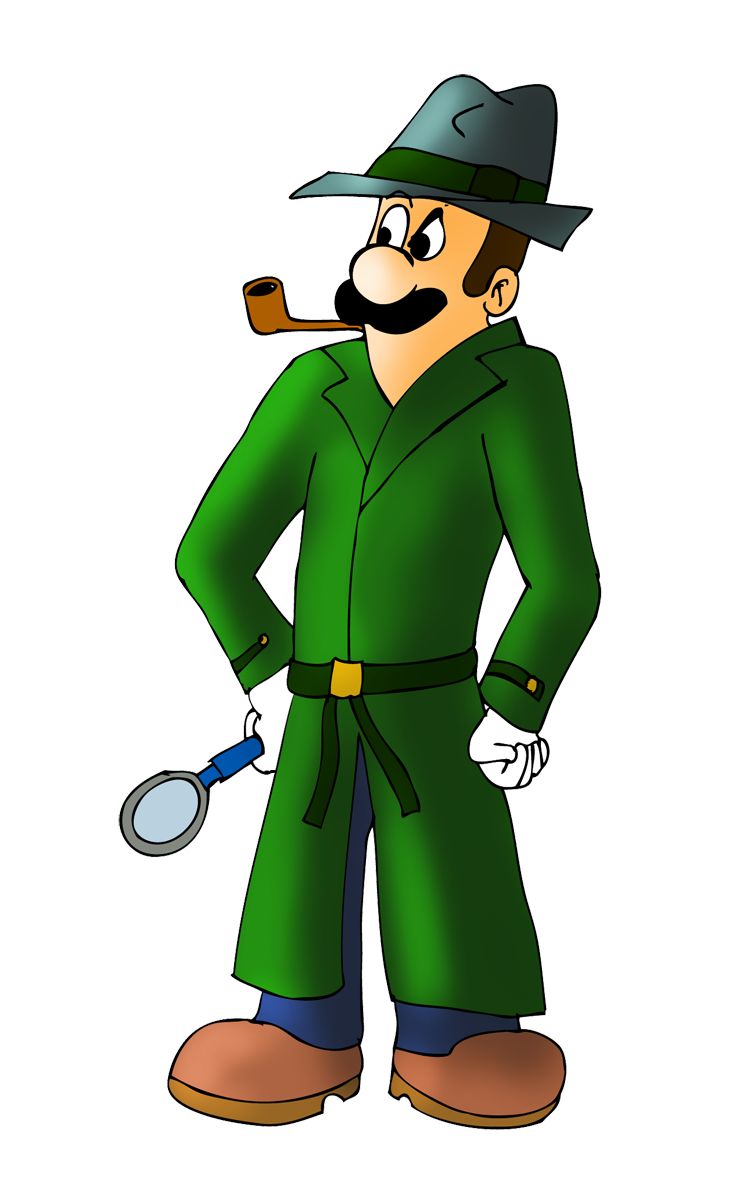 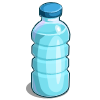 NEXT
_____________ bananas did he steal?
How many
He stole some bananas
How many
Oh no, I was wrong!
How much
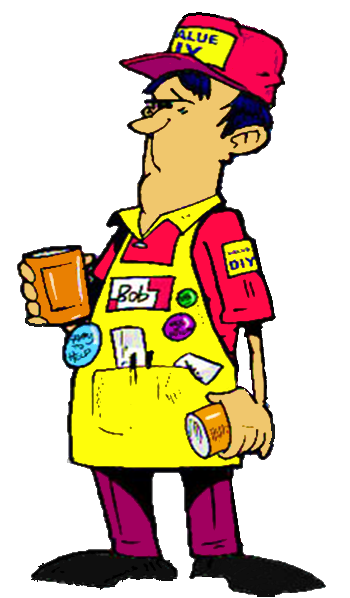 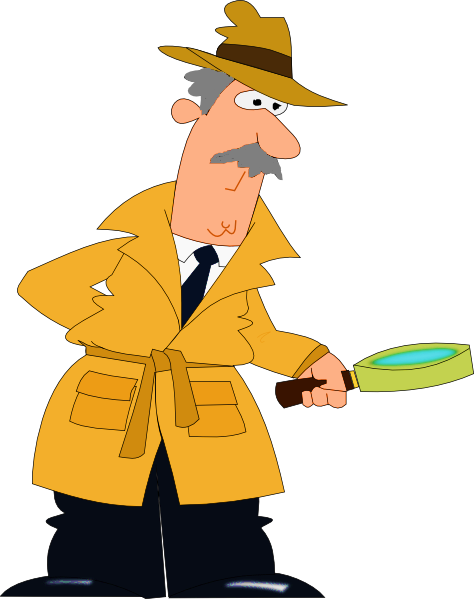 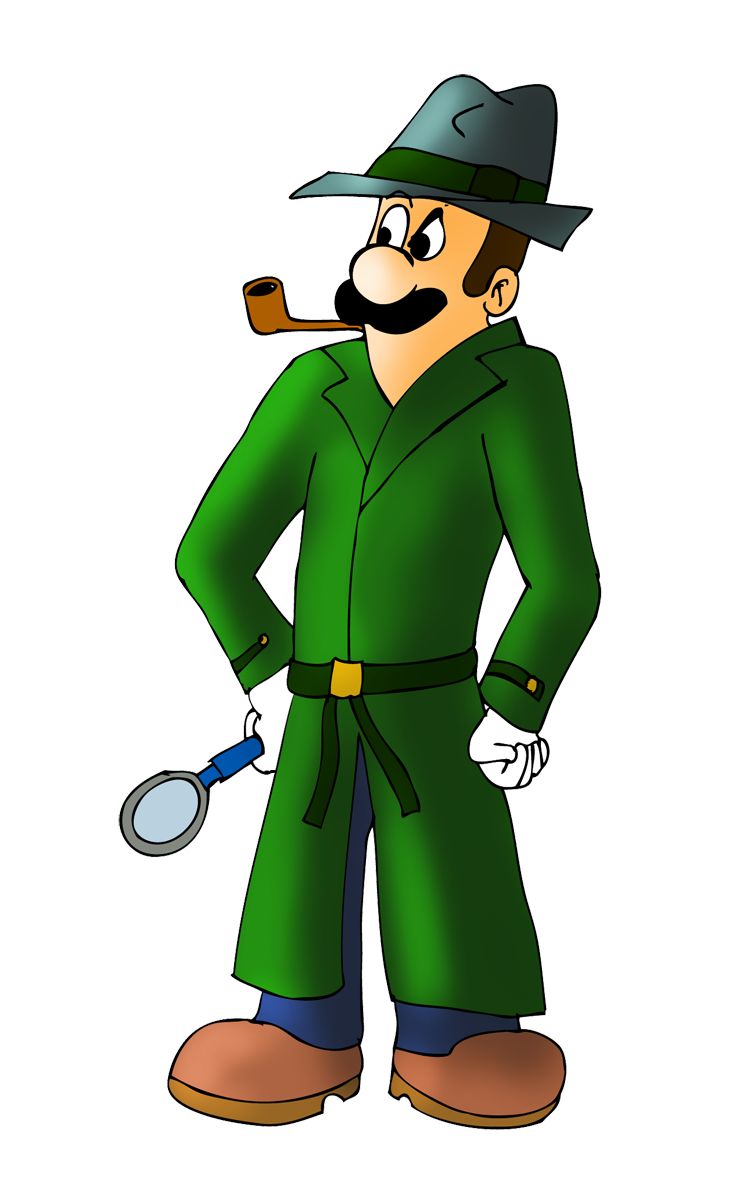 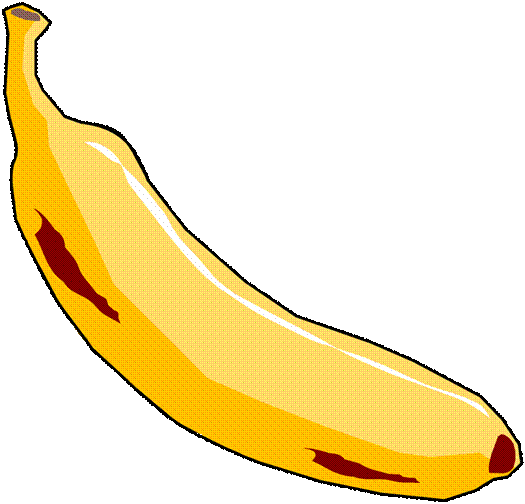 NEXT
_____________ milk did he steal?
How much
He stole some milk
Oh no, I was wrong!
How many
How much
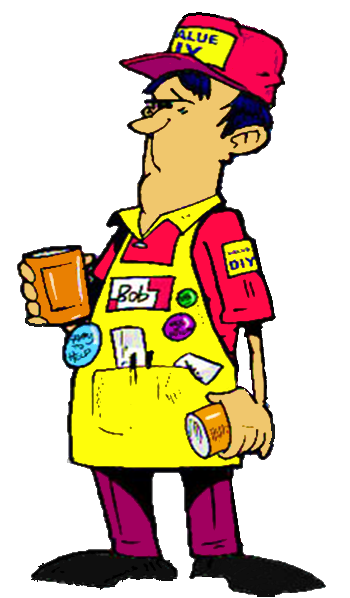 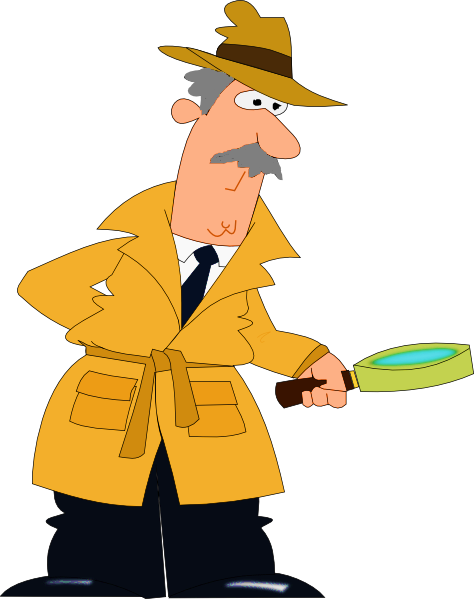 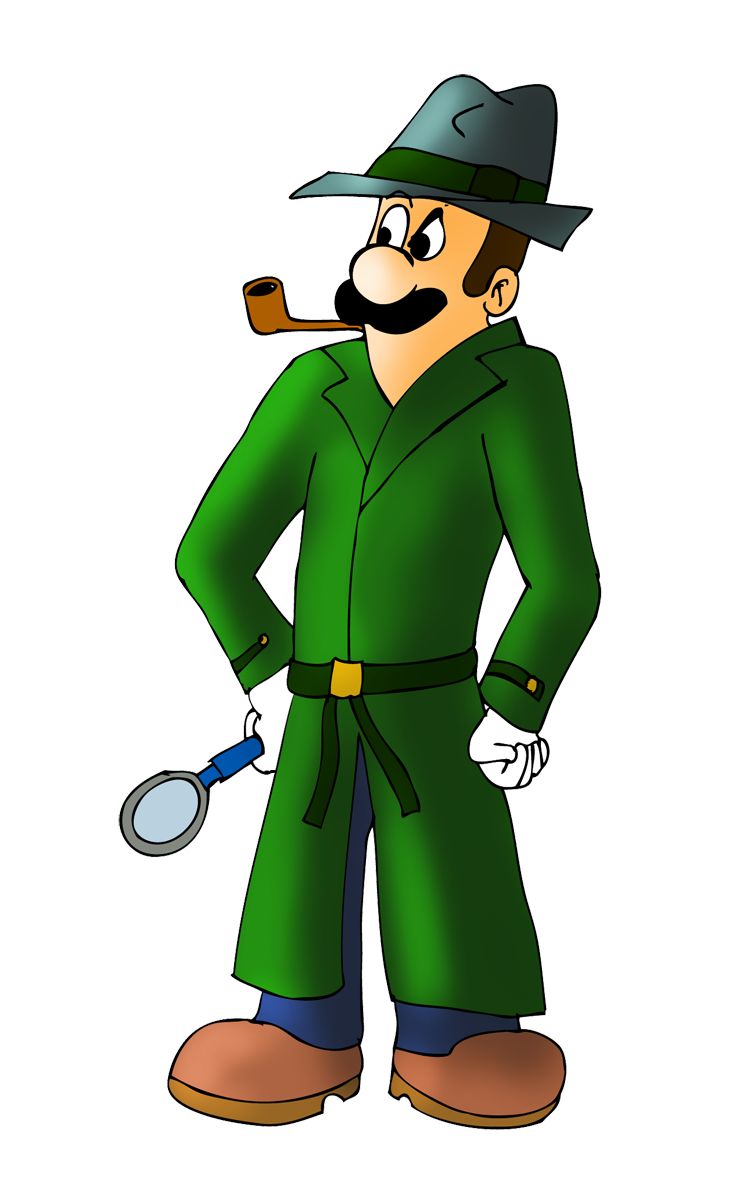 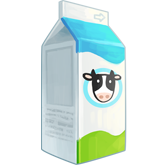 NEXT
_____________ cheese did he steal?
How much
He stole some cheese
Oh no, I was wrong!
How many
How much
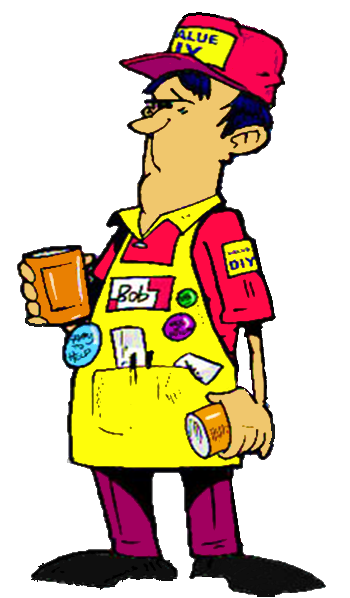 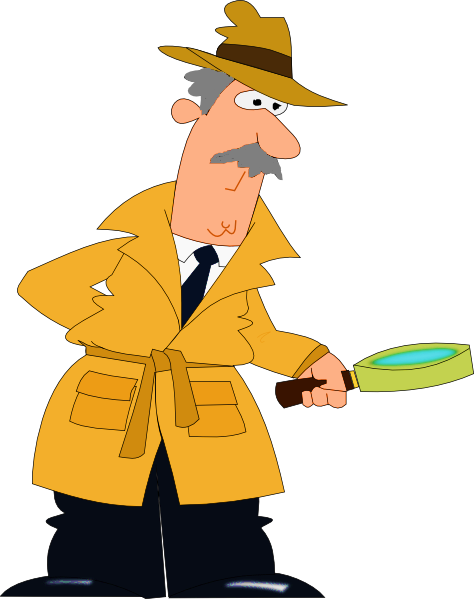 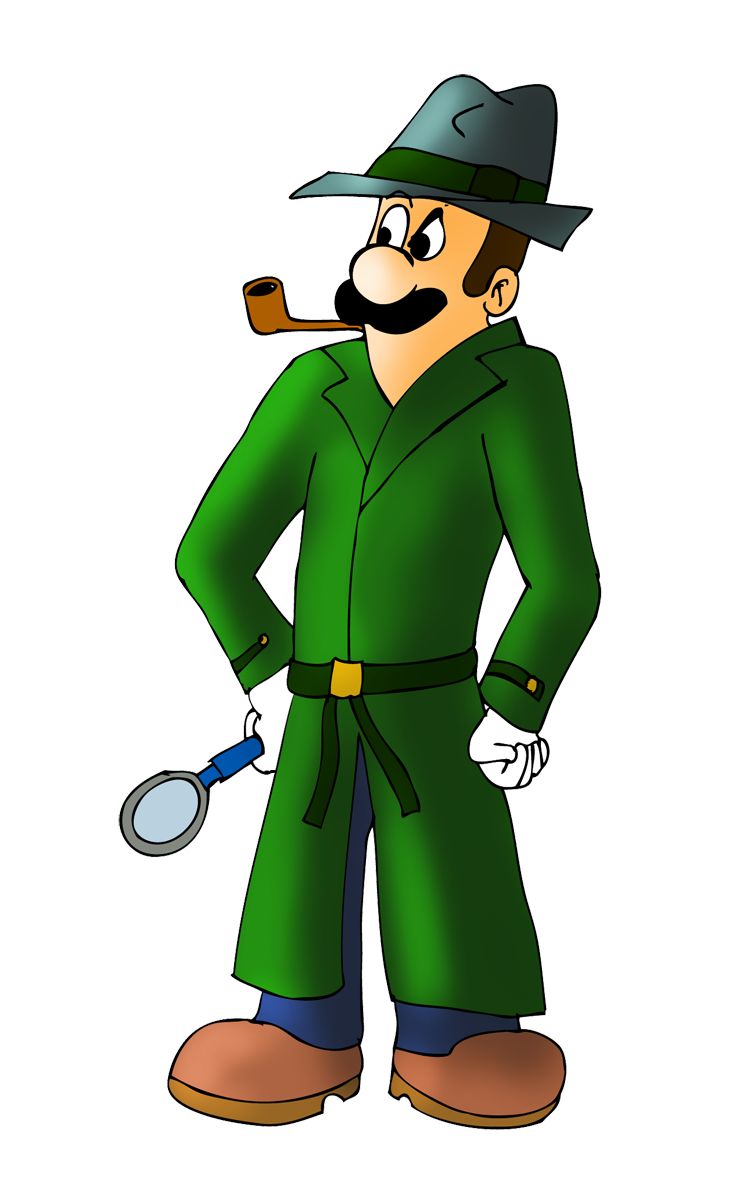 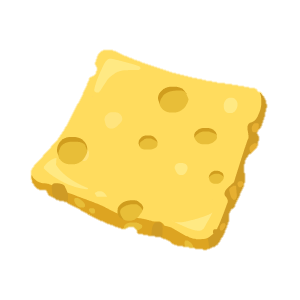 NEXT
_____________ tomatoes did he steal?
How many
He stole some tomatoes
How many
Oh no, I was wrong!
How much
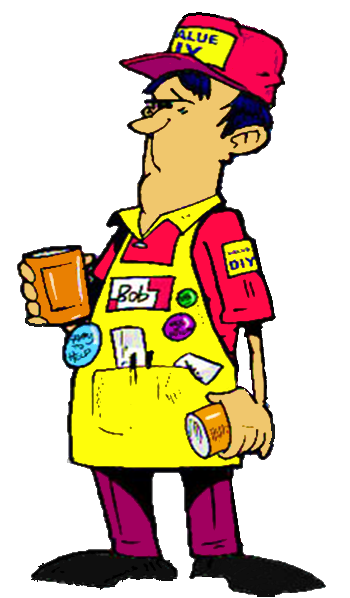 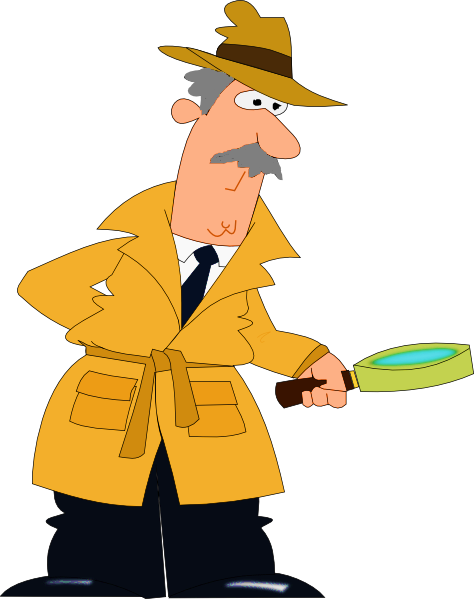 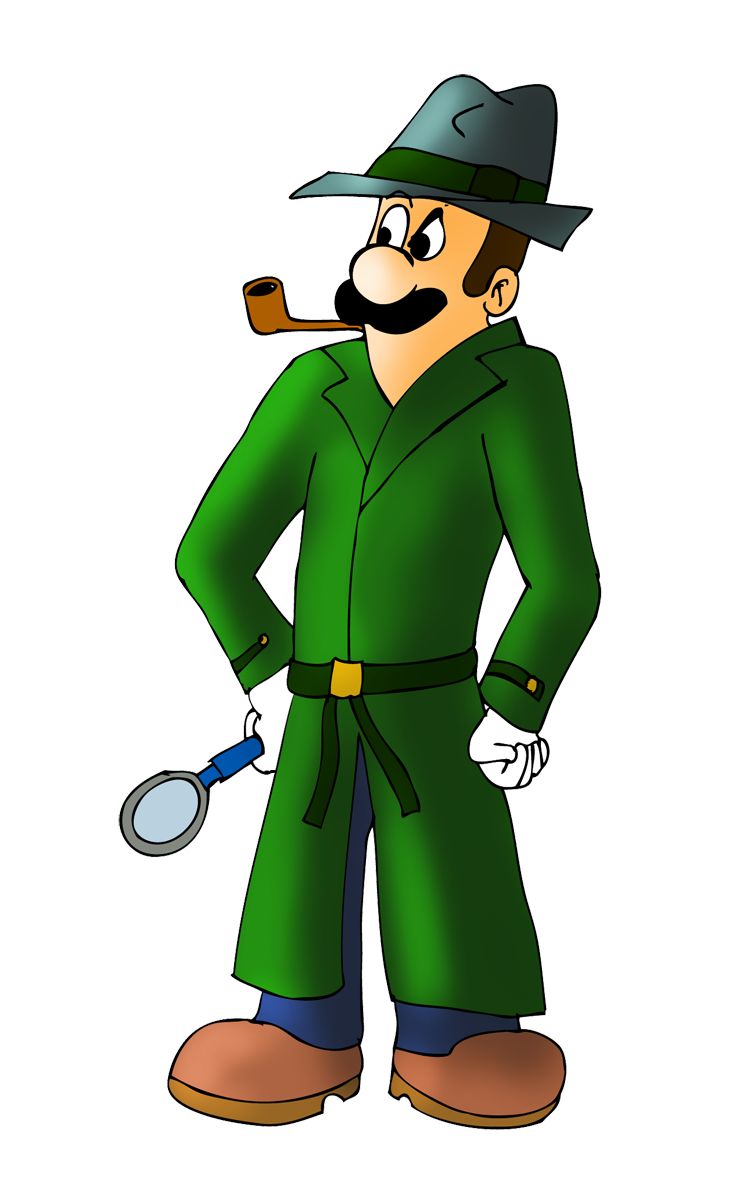 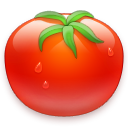 NEXT
_____________ wine did he steal?
How much
He stole some wine
Oh no, I was wrong!
How many
How much
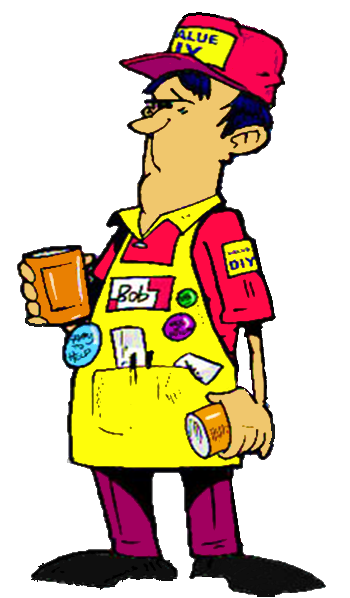 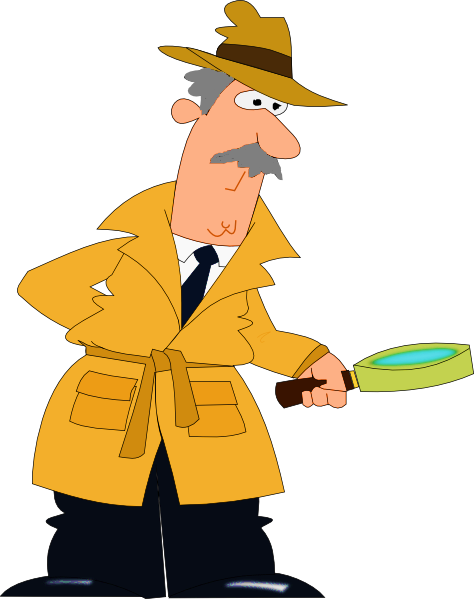 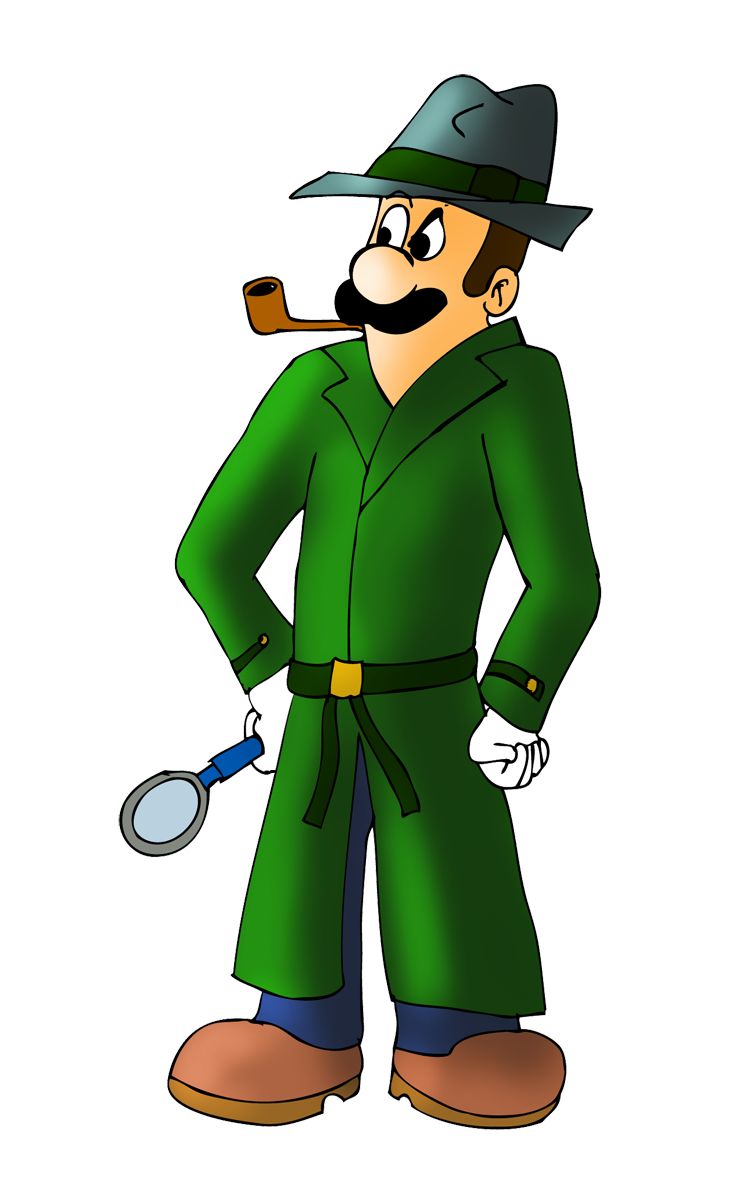 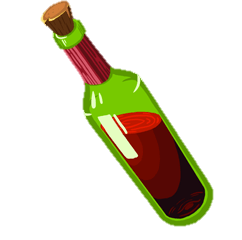 NEXT
_____________ orange juice did he steal?
How much
He stole some orange juice
Oh no, I was wrong!
How many
How much
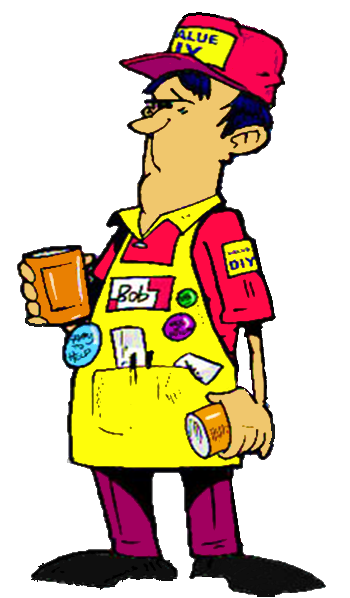 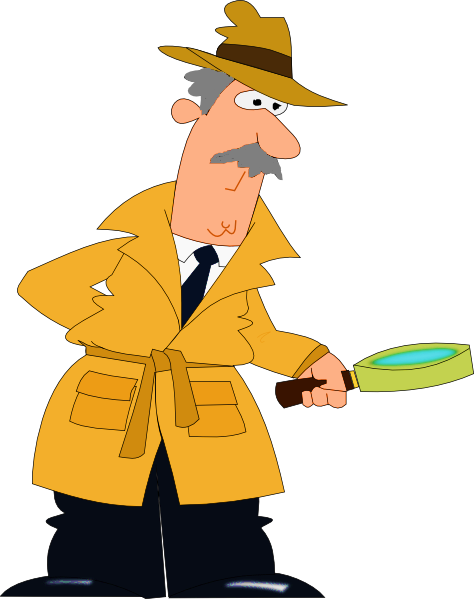 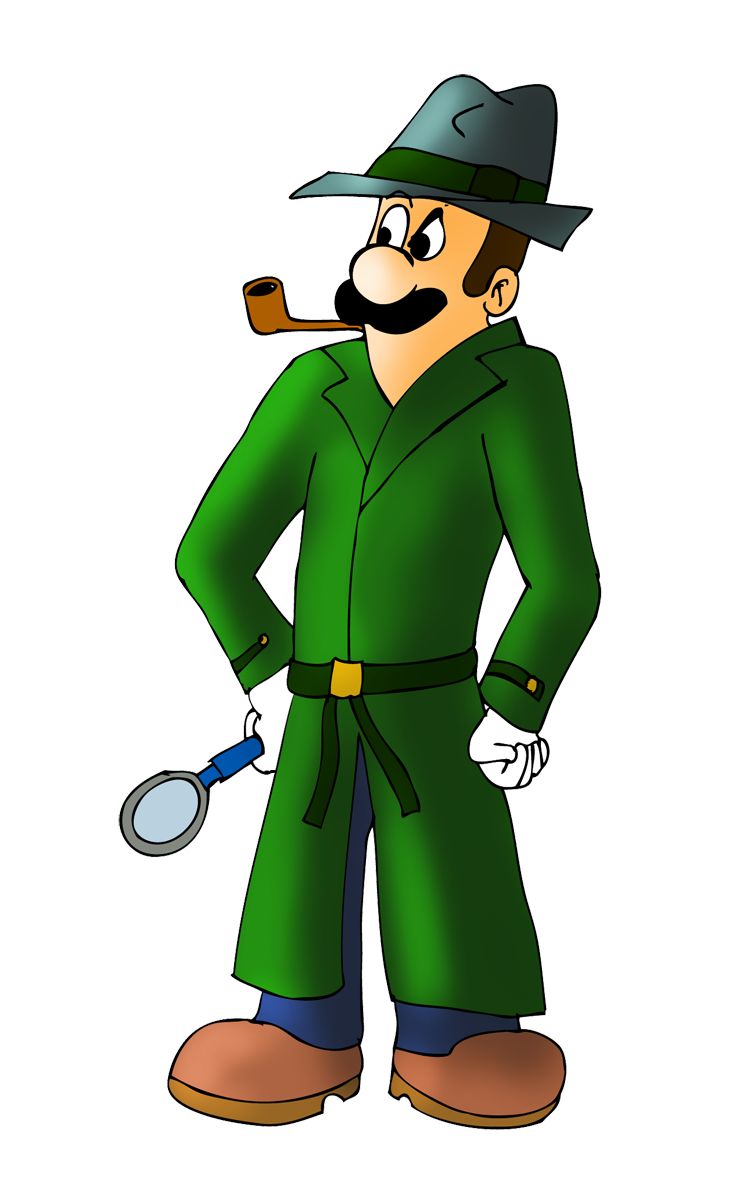 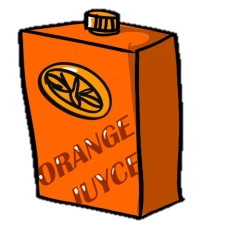 NEXT
_____________ cakes did he steal?
How many
He stole some cakes
How many
Oh no, I was wrong!
How much
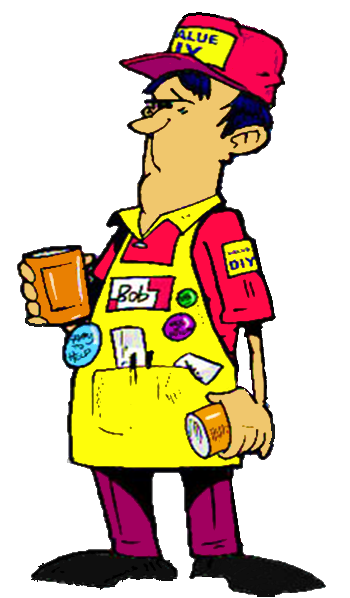 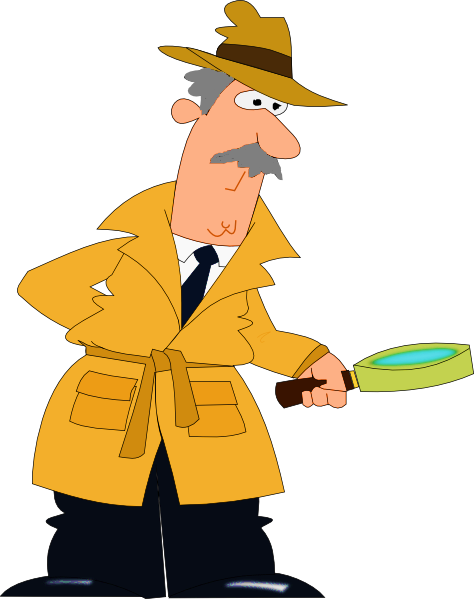 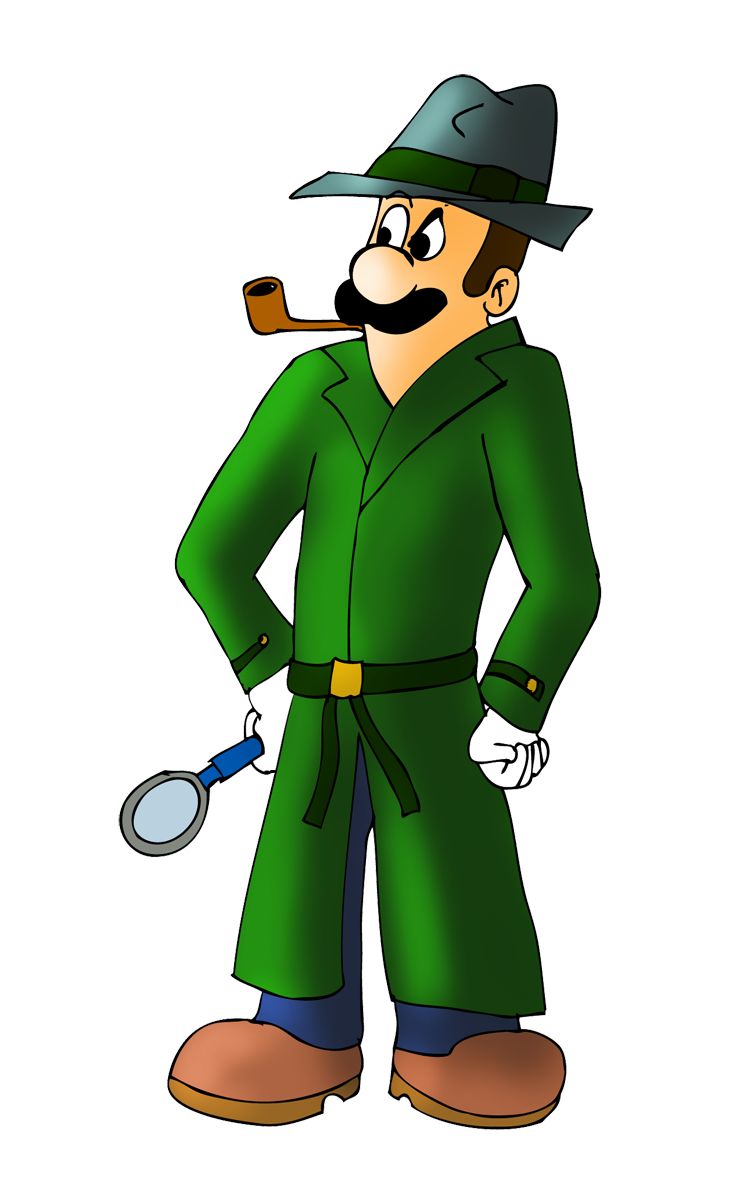 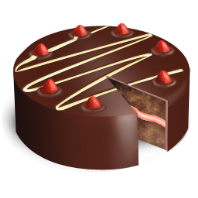 EXIT